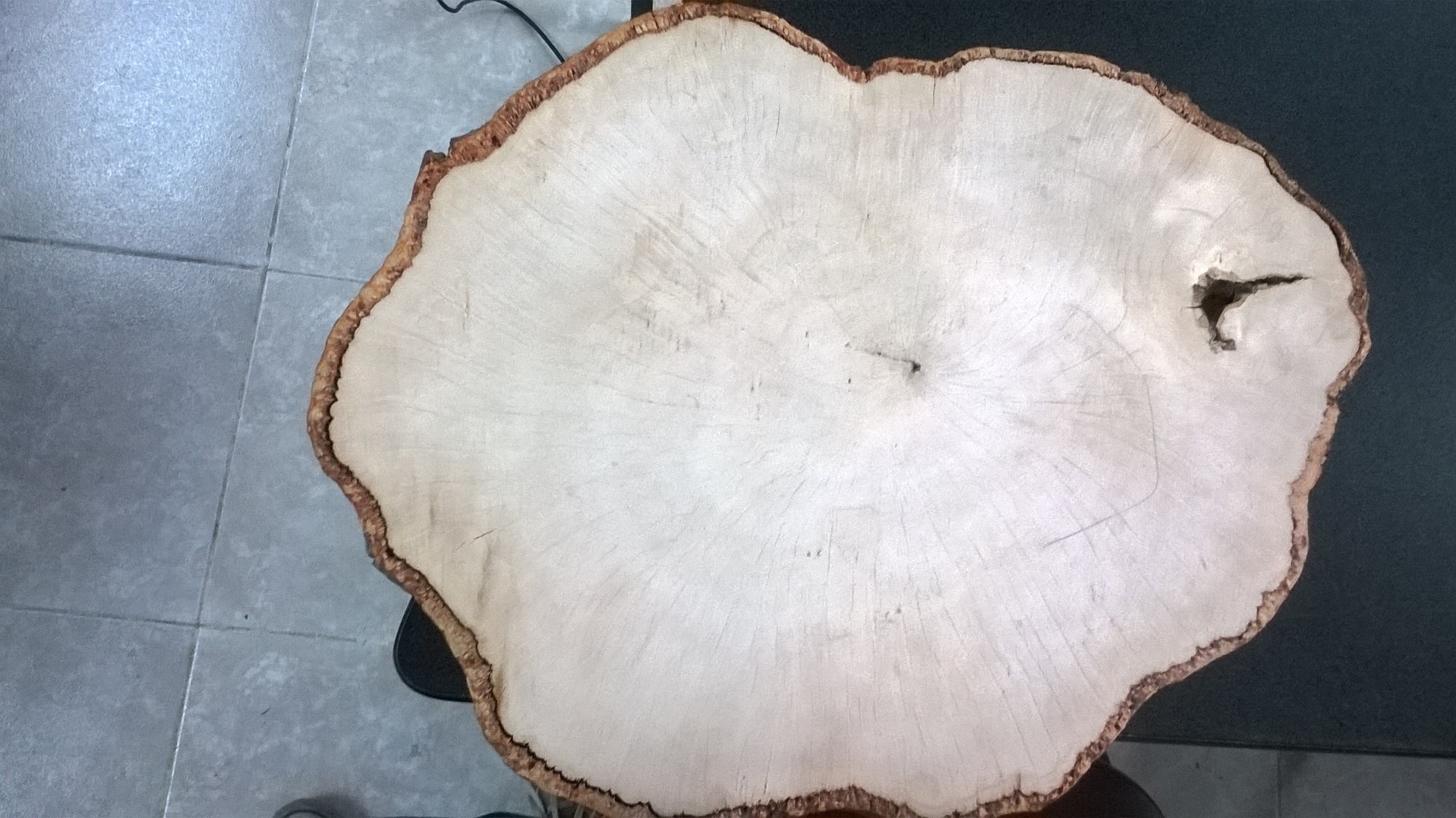 Universidad Técnica del Norte
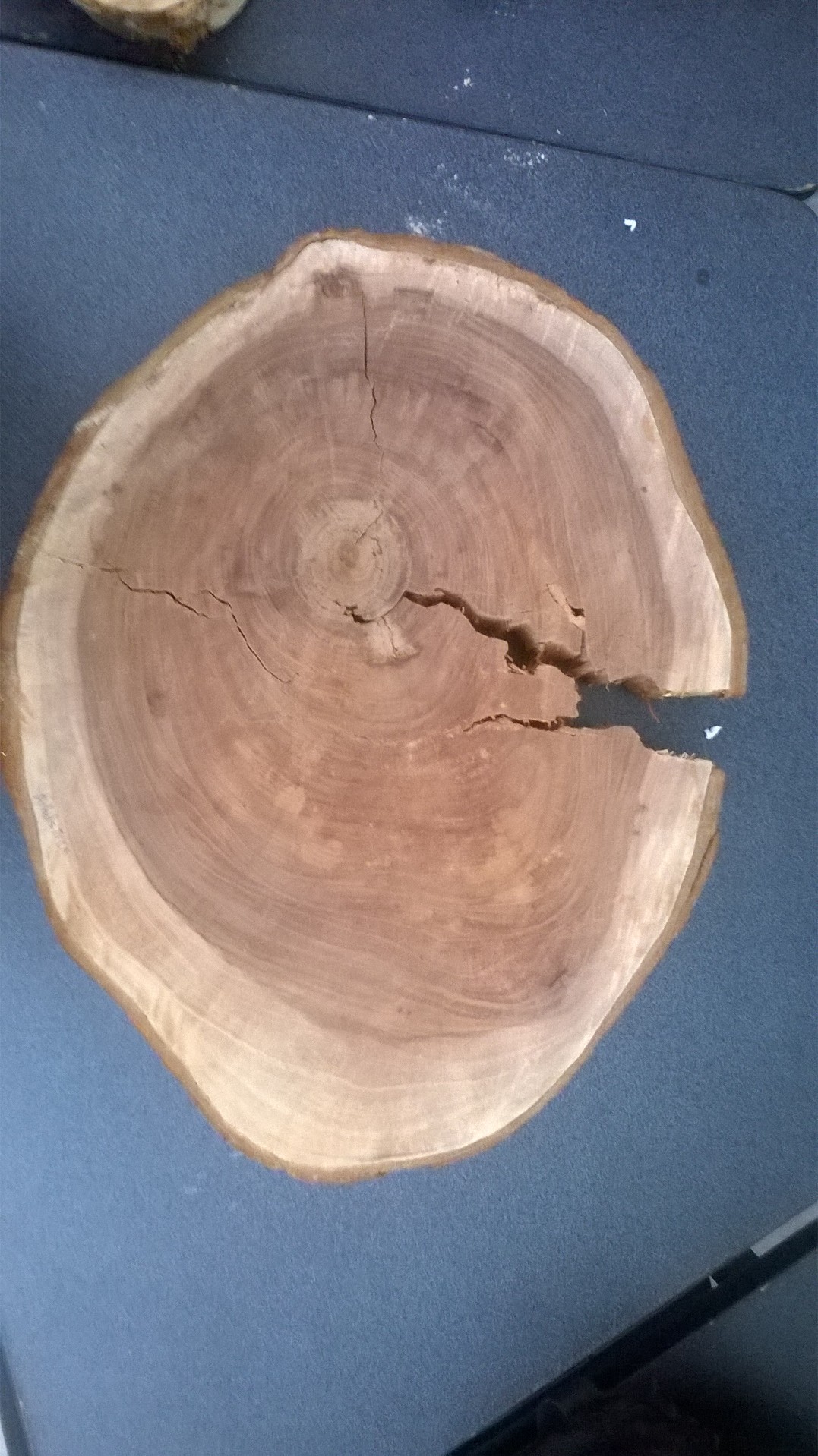 TEMA:
DETERMINACIÓN DE LA DURABILIDAD NATURAL DE LA MADERA DE Carapa amorphocarpa W. Palacios Y Alnus nepalensis D. Don.
INTRODUCCIÓN
Físicas, mecánicas y características estéticas
Alnus nepalensis
Carapa amorphocarpa
Endémica del bosque protector Cerro Golondrinas
Nepal, introducido en 1995
Organismos biológicos:
Hongos e insectos xilófagos
Problemas: No poseen información, uso empírico 
Justificación: Generar información sobre grado, clase y porcentaje
OBJETIVOS
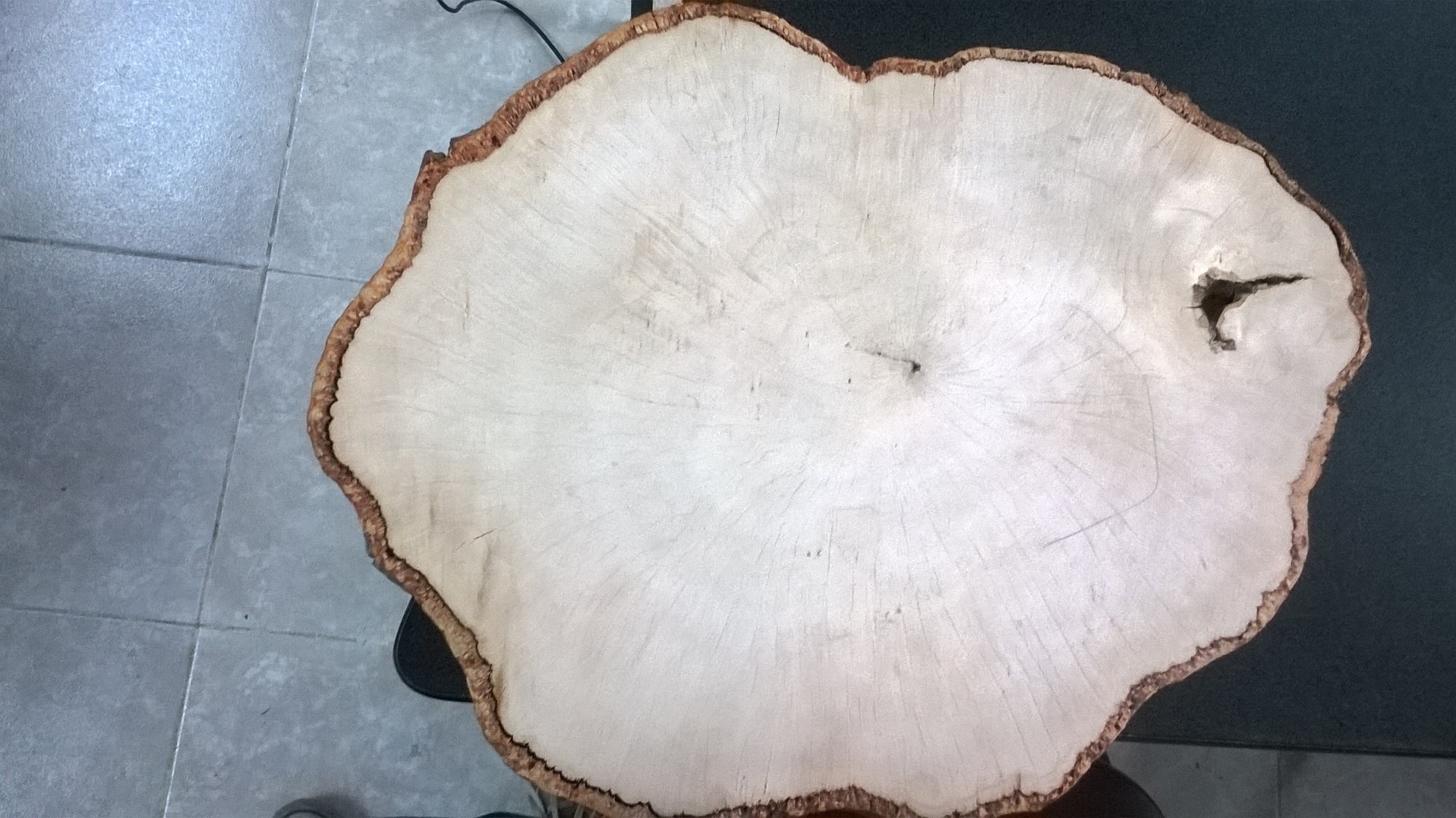 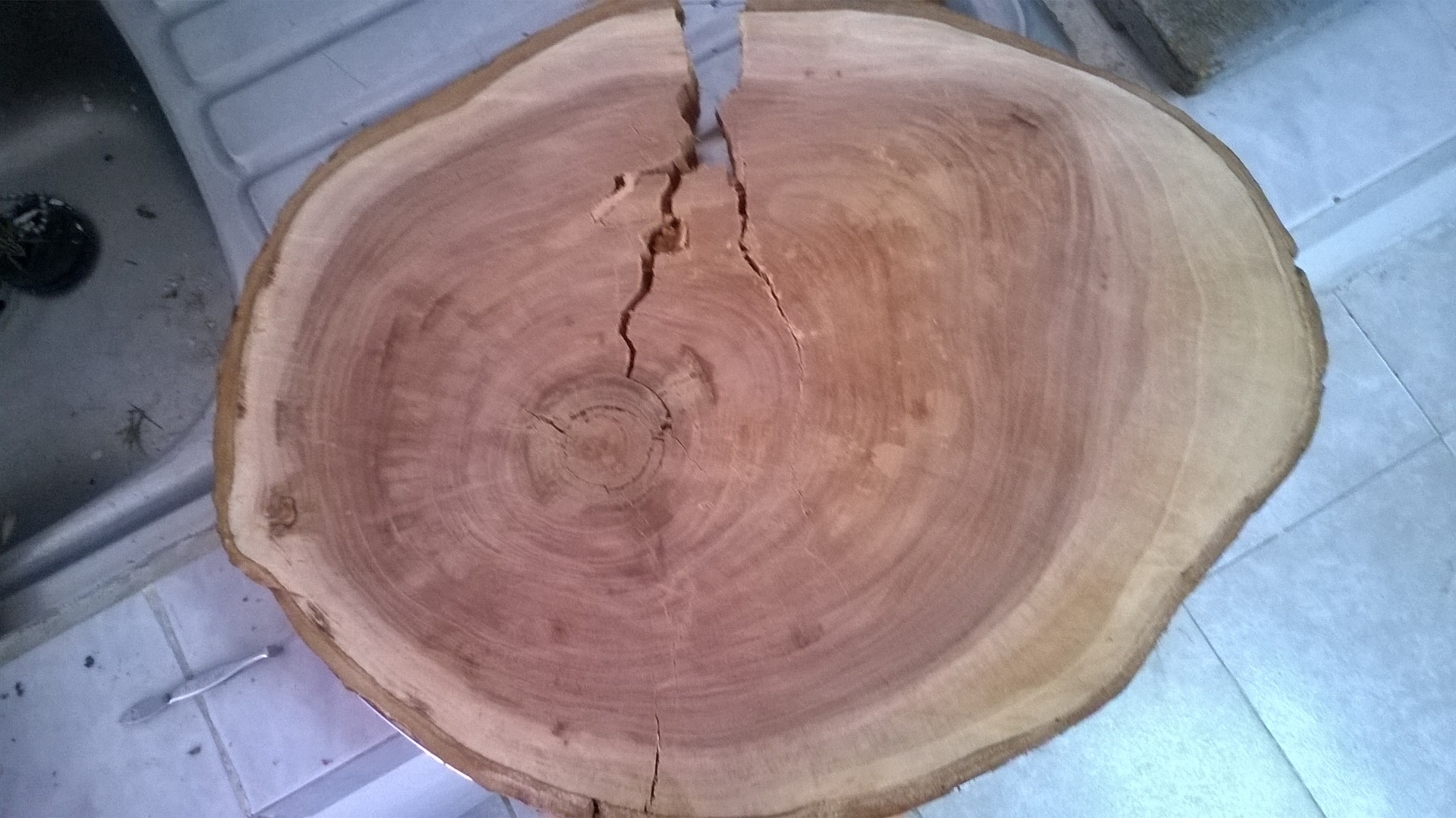 HIPÓTESIS
METODOLOGÍA
Calcular la pérdida de peso en las probetas
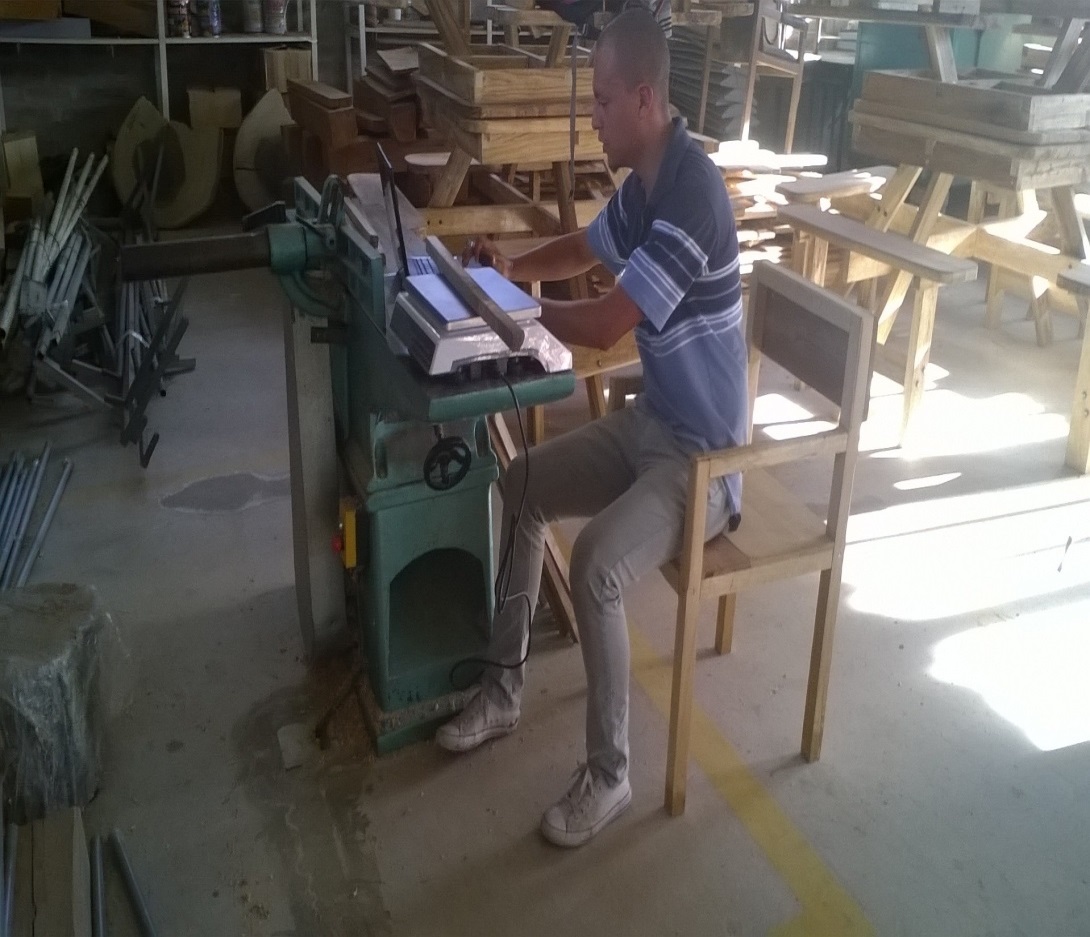 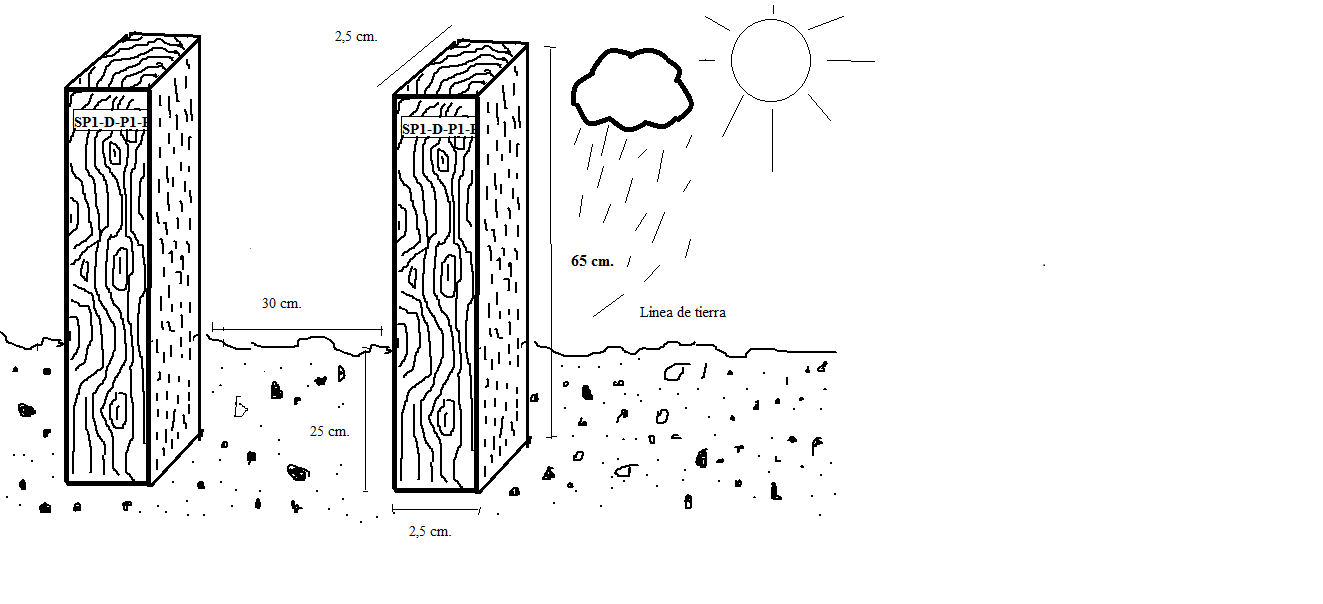 Comparar la degradación de las dos especies forestales.
Clasificar las especies según su durabilidad natural.
(González & Yataco, 2011).
Evaluación del cambio de la propiedad organoléptica (Color).
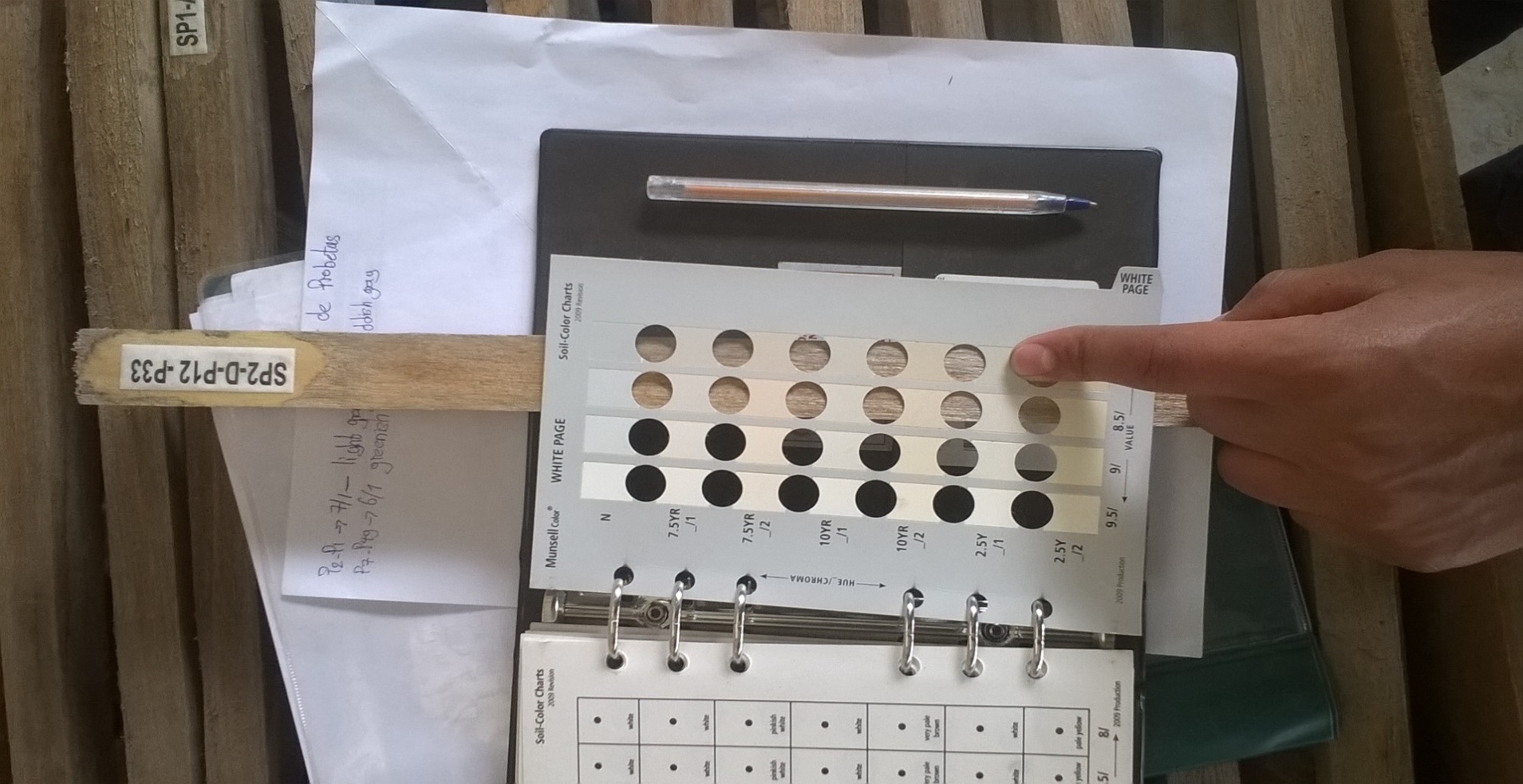 RESULTADOS Y DISCUSIONES
Análisis de suelo
DATOS CLIMATOLÓGICOS
PERDIDA DE PESO AL SEXTO MES
DISCUSIÓN
COMPARACIÓN DE LA DEGRADACIÓN DE LAS DOS ESPECIES FORESTALES
DISCUSIÓN
).
CLASIFICACIÓN DE LAS DOS ESPECIES SEGÚN SU DURABILIDAD NATURAL.
DISCUSIÓN
EVALUACIÓN DE LA FOTO DEGRADACIÓN (COLOR)
CONCLUSIONES
Alnus nepalensis presentó una pérdida de peso promedio de 14,37 g equivalente a 28,33 %, mientras  que Carapa amorphocarpa fue de 14,78 g correspondiente a 13, 98 %; esto resultados se debe a factores biológicos y edafo - climáticos.
. La madera de Alnus nepalensis presentó la mayor degradación que corresponde al 28,33 %, mientras que en Carapa amorphocarpa fue de 13,98 %; el cual presento menor degradación, estos resultados se debe a la diferencias de densidades de las dos especies. 
.
Carapa Amorphocarpa se clasificó como una madera resistente (clase B) ya que perdió entre   11 – 24 % de peso, mientras que Alnus nepalensis se clasificó como madera moderadamente resistente (clase C) al perder entre 25 – 44 % de su peso; según la clasificación de González y Yataco.
Continuar la evaluación del ensayo para determinar el tiempo de durabilidad real de la madera a las condiciones edafo-climaticos del área de investigación. 

Investigar  los métodos de preservación para incrementar la durabilidad de la madera y conocer los probables preservantes. 

Considerando el grado de resistencia que se clasifico a Alnus nepalensis no se sugiere el uso para exteriores.
RECOMENDACIONES
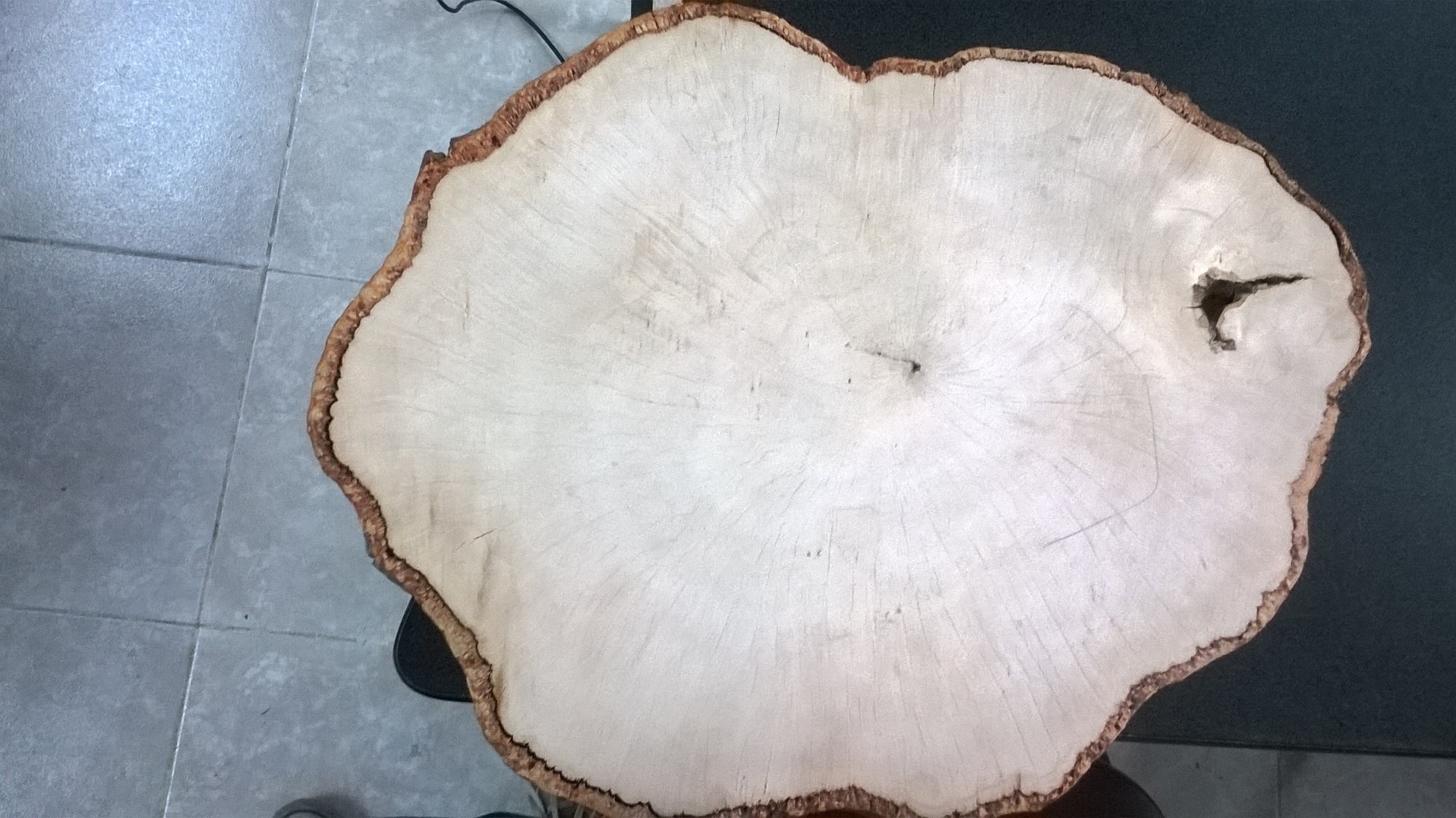 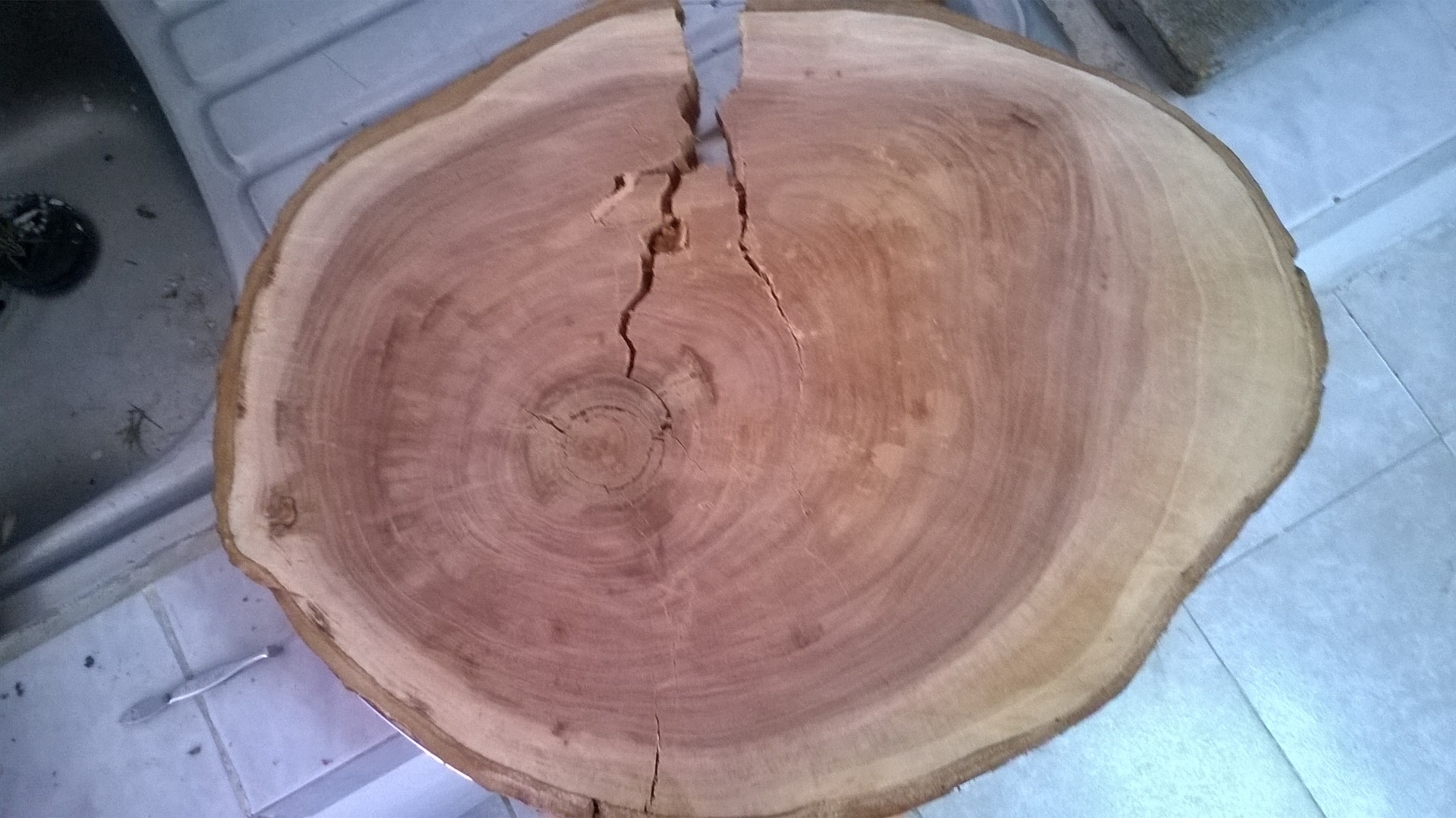 GRACIAS